Spur Fundraising for Your Organization
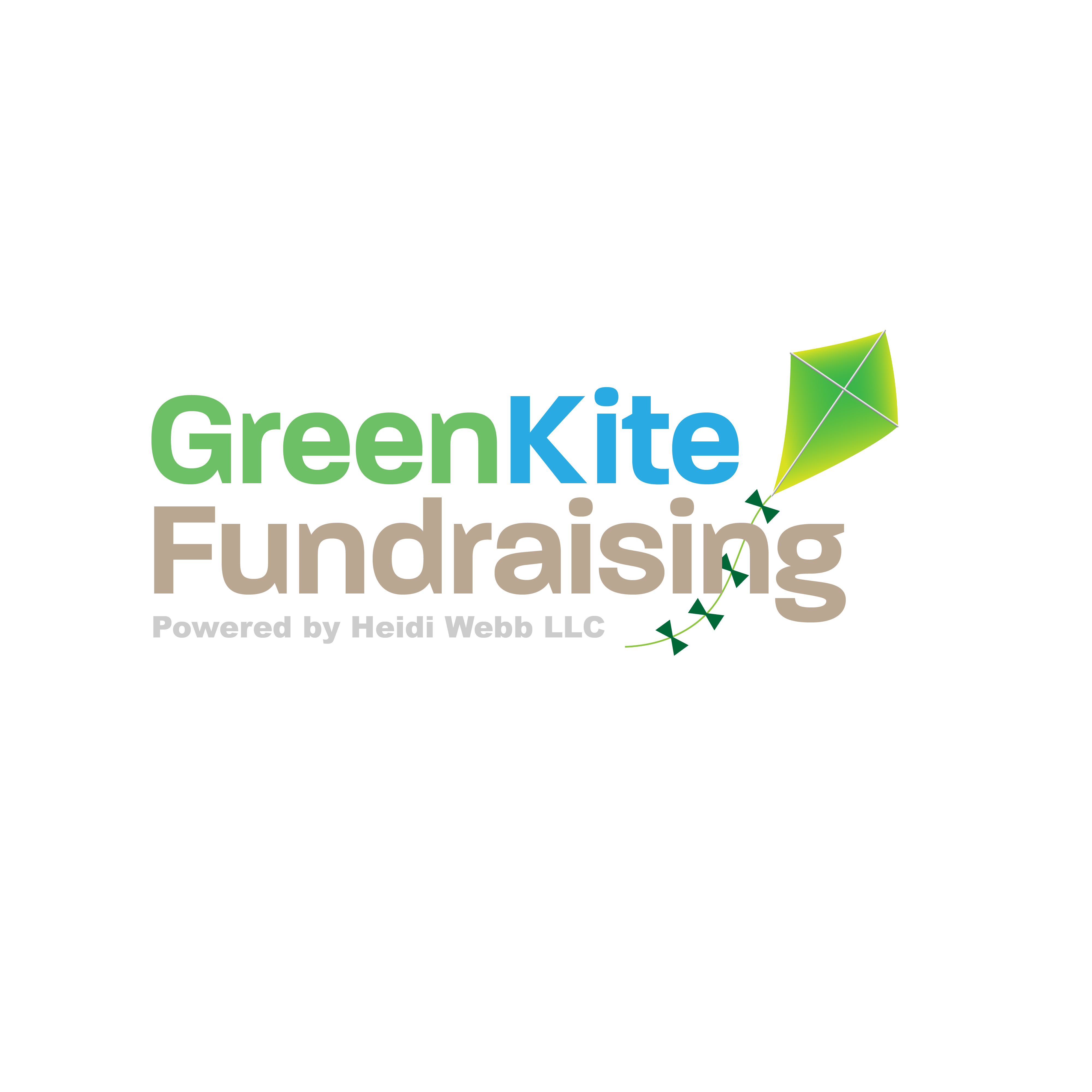 Anything can happen if you let it!
Who is Heidi Webb, CFRE & What is Green Kite Fundraising?*21-year fundraising veteran* Certified Internationally*Rotarian
* Fundraising Roadmaps* Year-End Campaigns* Capital Campaigns* Board Training* CEO & CDO Coaching* Interim D.D.
Developed by Green Kite Fundraising
Overview of FundraisingIn every job that must be done, there is an element of fun!
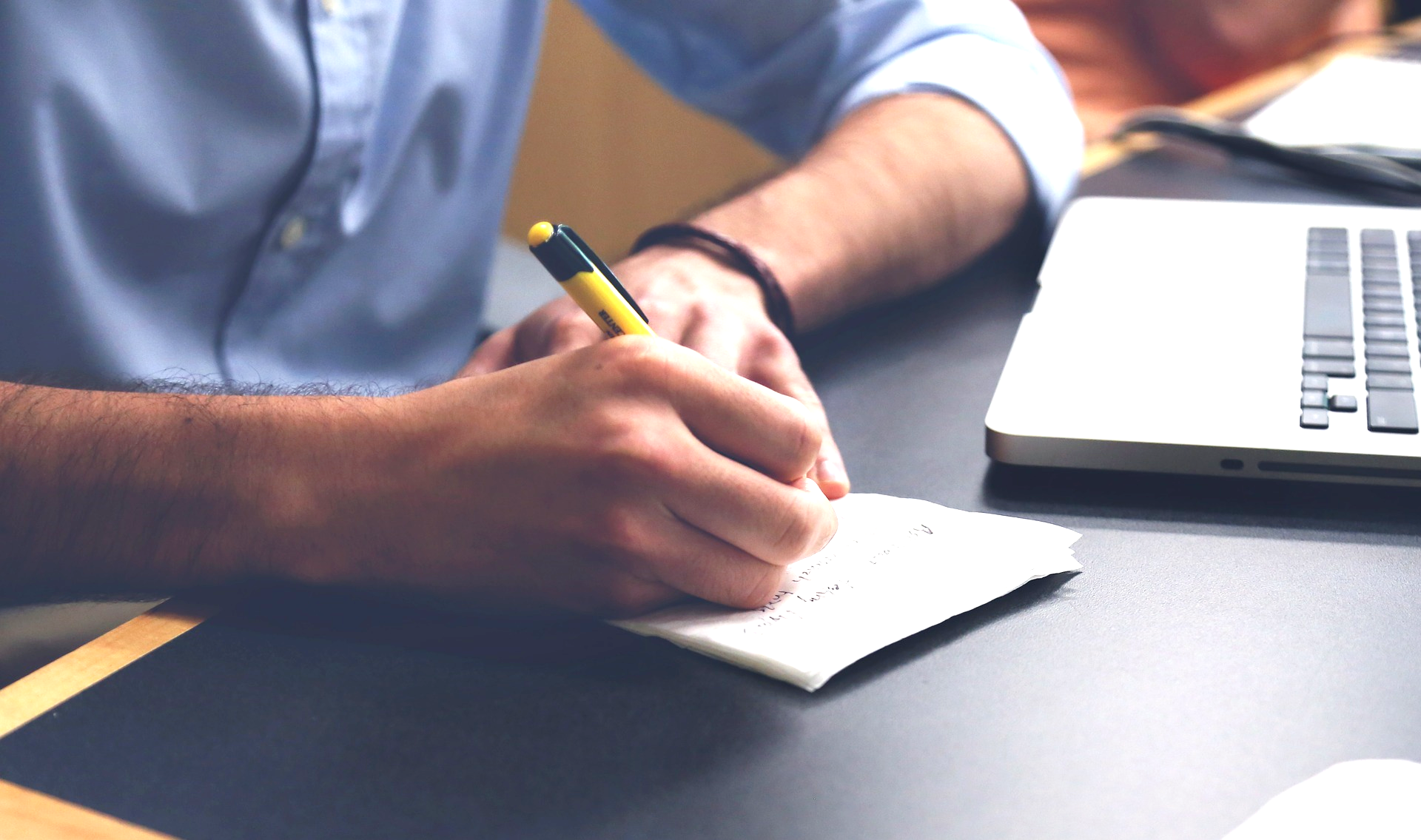 Developed by Green Kite Fundraising
Anecdote time!
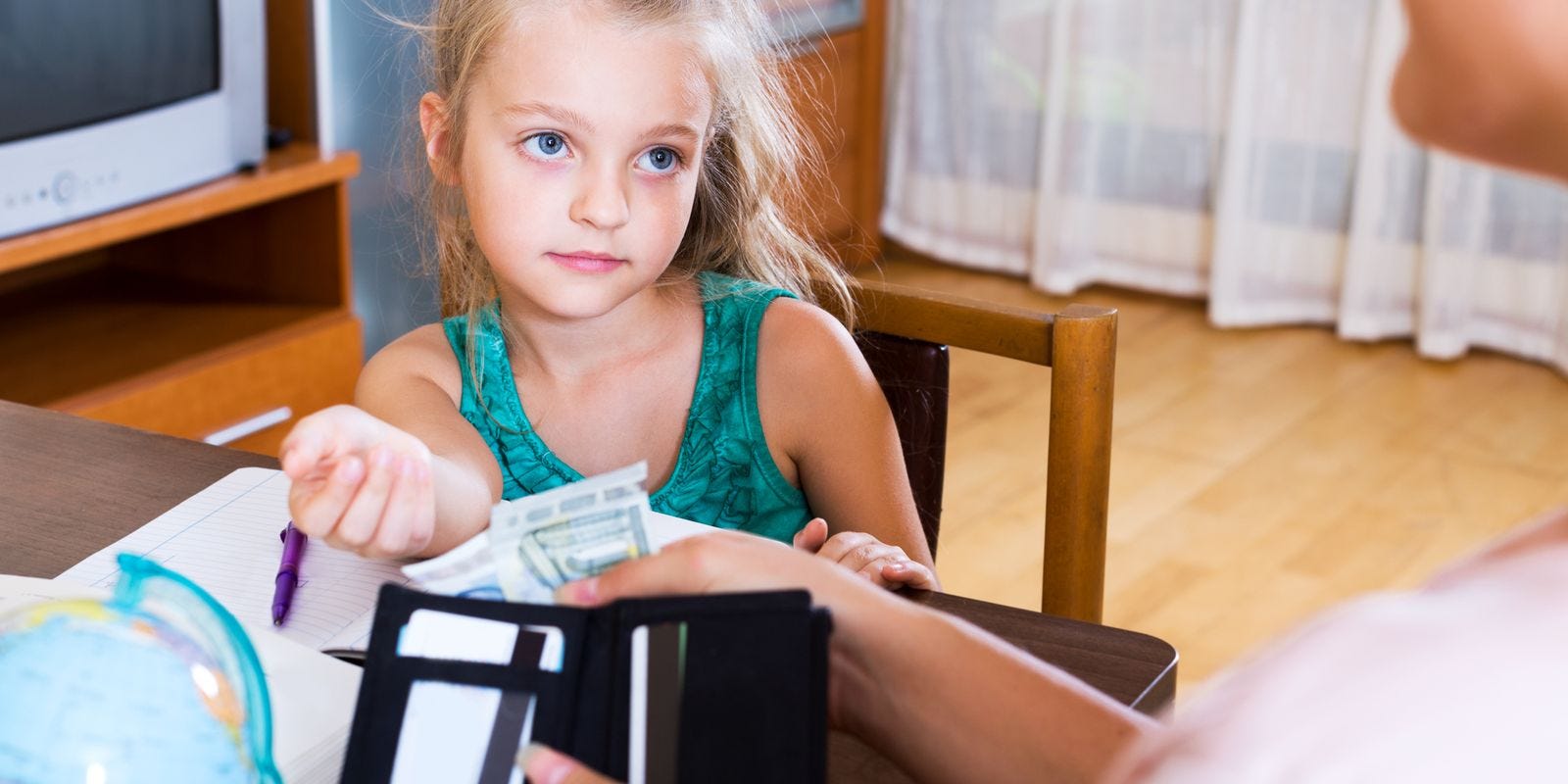 Developed by Green Kite Fundraising
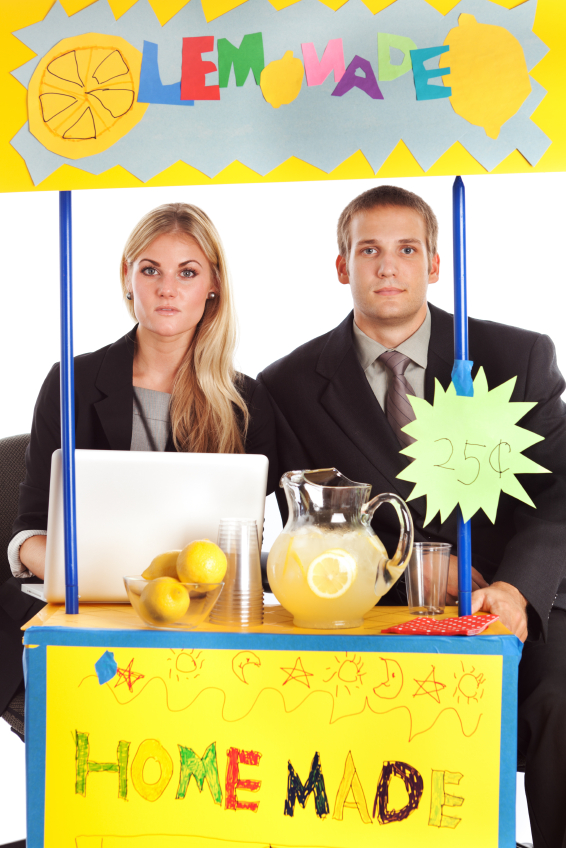 Something’s not right…
Developed by Green Kite Fundraising
You are a nonprofit – there are resources out there just for you!
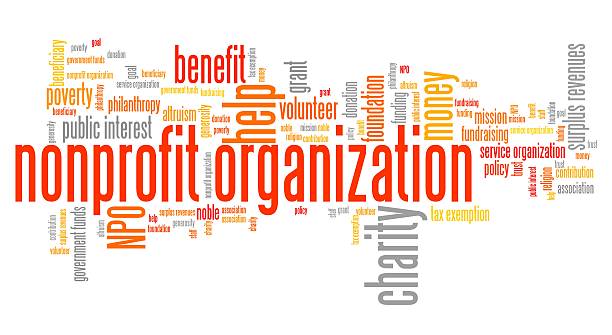 Developed by Green Kite Fundraising
Who’s Jennifer Brunner, MBA?* 20-years in sales, marketing, special events  and conferences.* Currently ABD for a Doctorate of Business in Leadership Studies.
* Marketing Roadmaps* Social Media Marketing* Special Event Planning * Sponsorships* Digital Design
Developed by Green Kite Fundraising
Building the Swell
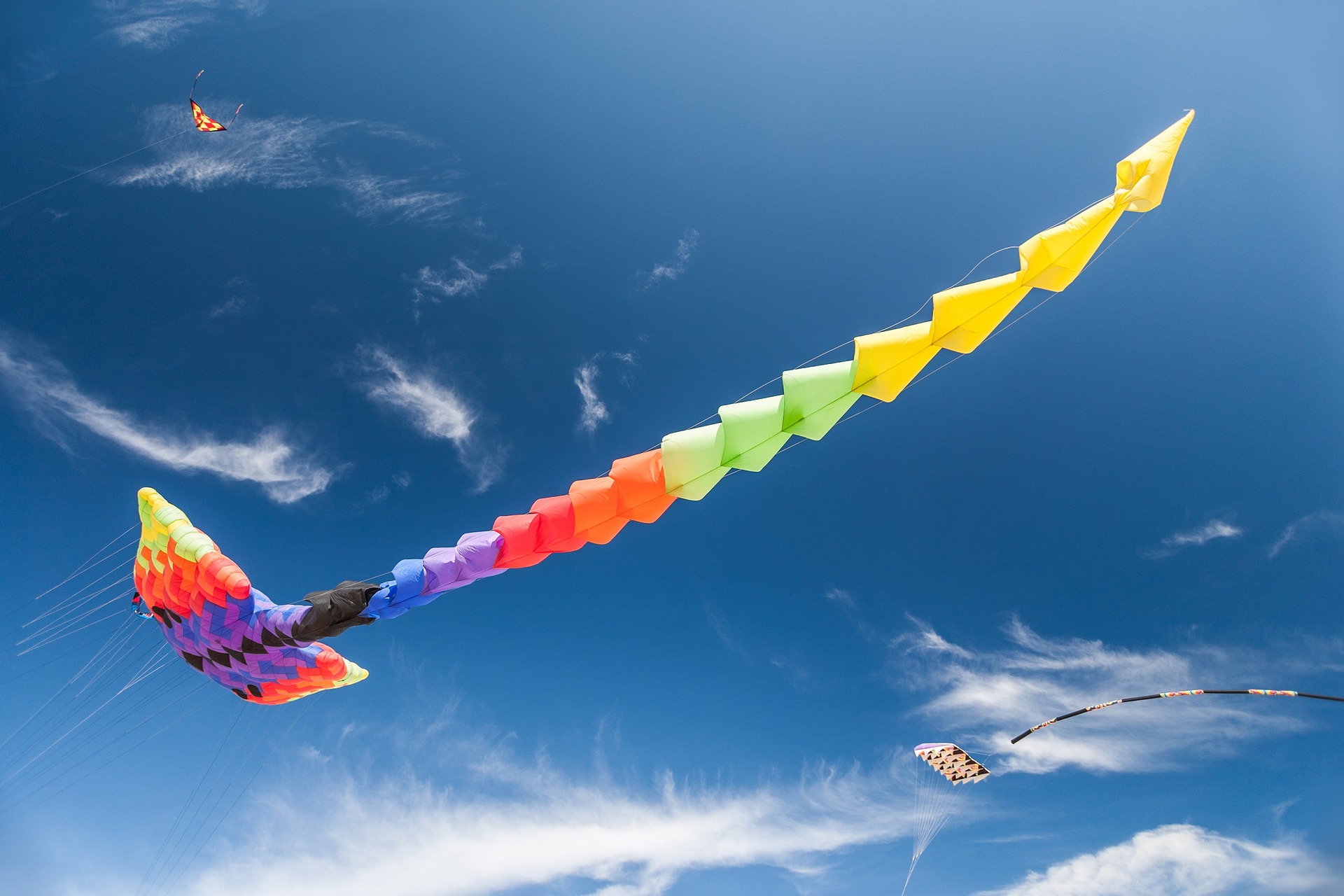 Take flight!  
Why Marketing + Fundraising = Success!
Developed by Green Kite Fundraising
Foundation Grants   /   Social Media
Deeper Dive – Your Choice!
/  Individuals  /  Corporations / Events
Developed by Green Kite Fundraising
Year-End Advice
There’s the whole world at your feet!
Developed by Green Kite Fundraising
If you don’t plan, you plan to fail…So, what’s on Your Roadmap?
It’s Workshop Time!
Developed by Green Kite Fundraising
Lessons Learned
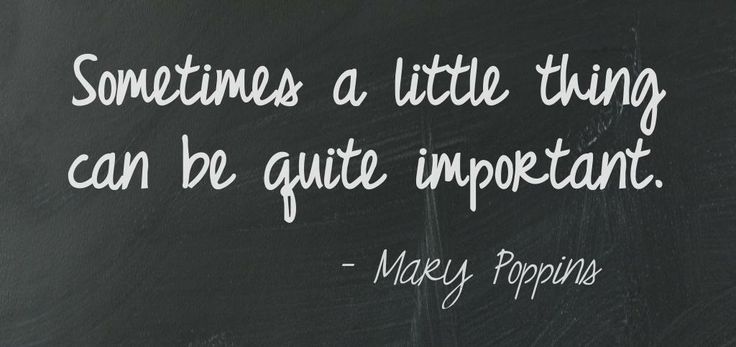 Share a new best practice!
Developed by Green Kite Fundraising
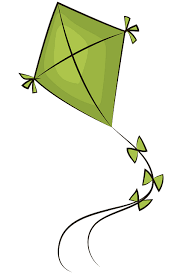 We’ve got goodies!
Developed by Green Kite Fundraising
Questions?
Developed by Green Kite Fundraising
Heidi Webb, CFRE
240-328-8254
Heidi@greenkitefundraising.com
www.greenkitefundraising.com
@FundraisingAdventures
Jennifer Brunner, MBA
330-357-9132
Jennifer@greenkitefundraising.com
www.greenkitefundraising.com
@FundraisingAdventures
Thank you for your time and attention!Let’s Connect!Today or never, that’s our motto!
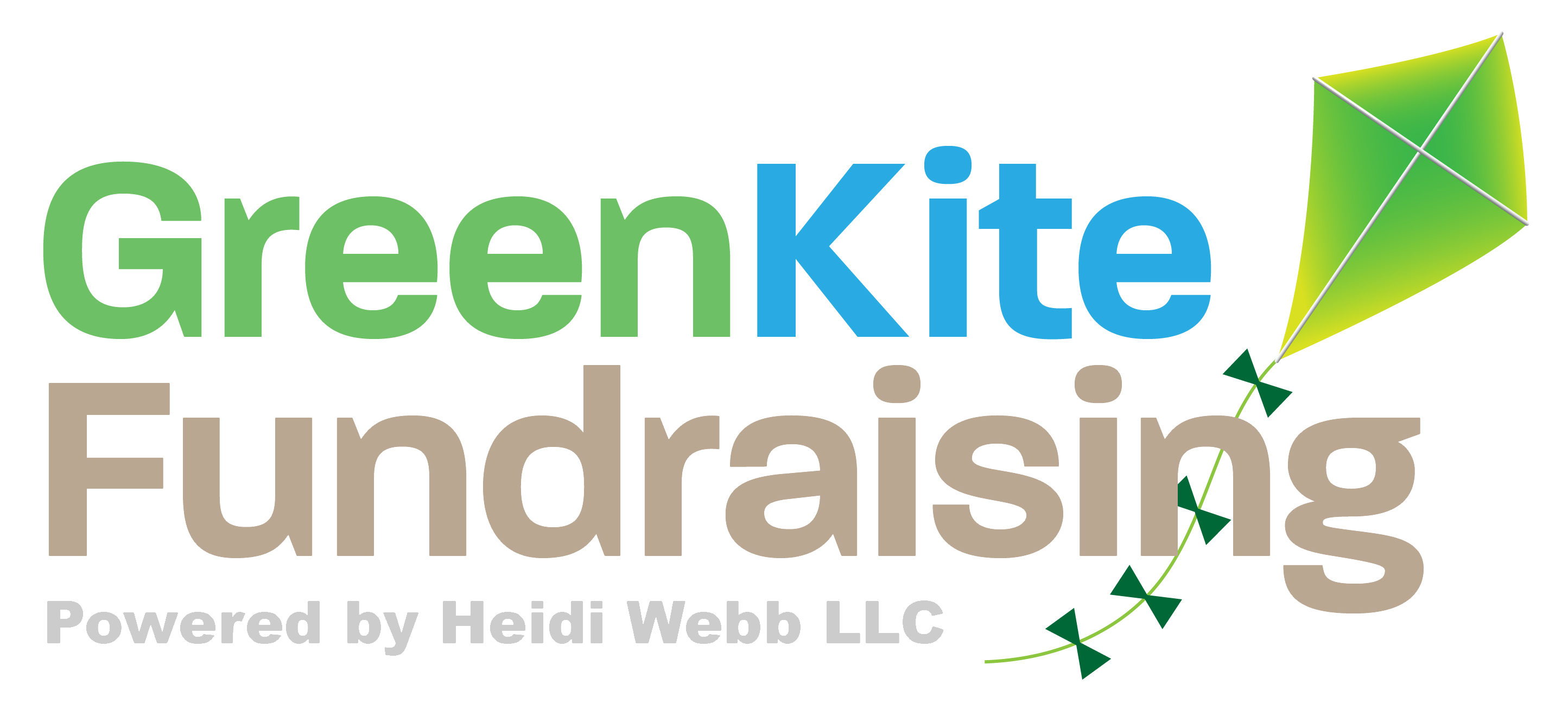 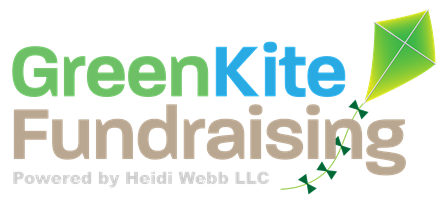 Developed by Green Kite Fundraising